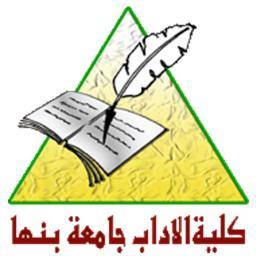 قسم التاريخ والآثارالفرقة الثالثة / عاممقرر: تاريخ الأيوبيين والمماليكاستاذ المقرر: د/ سمير بدر
م7
قيام دولة المماليك الجراكسة (784-923هـ)
كان السلاطين الذين اعتلوا العرش من أولاد الناصر وأحفاده أطفالاً لم يبلغوا سن الرشد، يولون ويعزلون أو يقتلون حسب إرادة أمراء ذلك العهد ولا غرو فقد بلغ سن السلطان أحيانًا خمس سنوات! وكان أضعفهم إرادة، أكثرهم قبولاً لدى الأمراء، فإذا ما بدأ يعارض رغباتهم، بادر الأمراء إلى عزله وتدبير أمر قتله أحيانًا، ومن ذلك نرى أن الأمراء في تلك الفترة، قد فهموا من معنى الوراثة أن الجالس على عرش مصر ينبغي أن يكون من أبناء الناصر، ولكن ليس من الضروري أن يظل في الملك حتى يموت بل يُباح عزله أو قتله إذا أساء التصرف، ما دام من يخلفه هو من أبناء الناصر ومن أخوة السلطان المخلوع. وقد نتج عن صغر سن السلطان وقصر مدة حكمه، ظهور نفوذ الأتابكة بشكل جلي، وتركز السلطة في أيديهم، حتى لم يعد للسلطان وجود البتة إلا بالاسم، وتضاءلت شخصيته حتى لم يكن يسمع عنه إلا وقت التولية وحين العزل.
وقد أدى ازدياد نفوذ الأمراء في عهد هؤلاء السلاطين إلى استمرار التنافس والتحاسد بين أمراء الدولة وتدبيرهم الفتن وإقامتهم الدسائس بعضهم لبعض، لعدم وجود سلطان قوي يردع هؤلاء الأمراء عن غيهم. فكانت عهود أولئك السلاطين لا تخرج عن سلسلة من المؤامرات التي تولدها المنافسات والمشاحنات بين أمراء تقتضيهم مصالحهم أن يلتفوا حول شخص السلطان القائم وبين أمراء ينافسونهم في مصالحهم هذه ويرون أن في خلع السلطان وإقامة غيره خير وسيلة للنكاية بأعدائهم. ولذا كان يصحب خلع السلطان وتولية سلطان آخر مكانه اضطراب وفوضى لم تعهدهما مصر في عهد سلاطين المماليك الأقوياء.
     وفي عهد سلطنة أولاد الناصر لم يفكر أحد الأتابكة في الوصول إلى العرش، فقد قنعوا إذ ذاك بخلع السلطان والحجر عليه أو تدبير أمر قتله، حيث كانوا يرغبون في التخلص من السلطان، ثم يعمدون إلى تولية أحد إخوانه مكانه، وكان من الغريب حقًا عدم وصول أحد الأتابكة إلى عرش السلطنة في تلك الفترة التي اعتلى فيها العرش سلاطين لم يبلغوا سن الرشد. ويظهر أن فكرة وصول الأتابكة إلى عرش السلطنة قد جالت في أذهان بعضهم، ولكنها لم تستمر طويلاً، وسرعان ما اختفت لخوف هؤلاء الأتابكة من عدم تأييد الأمراء لهم في تنفيذ فكرتهم، لما كان بينهم من عوامل الحقد والتنافس على النفوذ فلم يكونوا يرضون أن يسودهم أحدهم خوفًا من أن يستبد بهم، بل كانوا يفضلون كثيرًا أن يكون سلطانهم ممن لا شخصية له ولا إرادة حتى يتمكنوا في عهده من تحقيق كل أمانيهم، وهذه الصفات التي تطلبوها في السلطان قد توافرت في أولاد الناصر.
ولكن بتعيين برقوق سنة 783 ه أتابكا للسلطان الملك الصالح زين الدين حاجي (783 – 784 ه) حفيد الناصر محمد، يعود عهد طموح الأتابكة إلى عرش السلطنة، وذلك على نحو ما كان متبعًا منذ قيام دولة المماليك حتى وفاة السلطان الناصر محمد، فقد عمل برقوق منذ أن أصبح أتابكا على اعتلاء العرش، ولم يمنعه من تنفيذ ذلك إلا خوفه من عدم تأييد الأمراء له. ولما اطمأن إلى زوال ما كان يخشاه، خلع الملك الصالح حاجي من السلطنة وجلس مكانه على العرش، وبعزل الصالح حاجي وتولية أتابكه برقوق العرش، ينتهي عصر أولاد الناصر وأحفاده، ويزول الملك عن بيت قلاوون، بعد أن حكم مصر مائة وثلاث سنوات، قبض فيها قلاوون وأبناه الأشرف صلاح الدين خليل والناصر محمد علي زمام الأمور بأنفسهم، بينما حكم الباقون من ذرية قلاوون حكمًا صوريًا، ولم يكن أحدهم أكثر من ألعوبة في أيدي الأمراء.
سلطنة الظاهر برقوق الأولى (784– 790هـ)
كانت أولى خطوات برقوق تثبيت الوضع الداخلي، وترسيخ أقدامه في الحكم من خلال تعيين أشخاص يثق بهم في المناصب الإدارية، وعزل كل من لم يثق به، حتى يتجنب المشاكل التي يمكن أن تنتج عن سوء التعامل معهم. وترقّب برقوق، نتيجة النهج الذي اختطه لنفسه، أن يقوم الأتراك بالتمرد على حكمه، لذلك قرّر إنشاء عصبية خاصة يعتمد عليها في مواجهة خصومه، وتؤمّن له أهدافه، فاستقدم أعدادًا كثيرة من المماليك الجراكسة بحيث بلغ عددهم في فترة حكمه الأولى، نحوًا من ثلاثة آلاف مملوك، ووصل هذا العدد إلى خمسة آلاف في نهاية حكمه.
     وقد دفعه حذره من الأتراك إلى معاداتهم، ربما بدافع خشيته من إمكانية إعادة العرش للبيت القلاووني نظرًا لشدة خضوع هؤلاء لهذه الأسرة، وقد أدى وصول البرجية الجراكسة إلى الحكم واستلامهم الوظائف الكبرى في الدولة، إلى: التغير العنصري في الحكم؛ تغييرات جوهرية في النظامين الإقطاعي والعسكري؛ تغييرات في تركيبة الجيش المملوكي، تغييرات في حياة المماليك الاجتماعية واتجاهاتهم السياسية؛ بروز طبقة من بينهم تميزت عن باقي العناصر.
والواقع أن السلطان الجديد واجه عدة حركات مناهضة قام بها الأتراك، انهمك في معالجتها والقضاء عليها، فمنعته من معالجة الأوضاع الاقتصادية المتردية، وكانت فاتحة الانتفاضات التي واجهها السلطان برقوق، هي حركة الطنبغا الأشرفي نائب الشام، في ذي القعدة عام 784 ه، والتي تدل على مدى العداوة بين العنصرين التركي والجركسي في ذلك الدور، وقد باءت هذه الانتفاضة بالفشل.
     ولم يمض على قيام الظاهر برقوق في السلطنة عام واحد، حتى حيكت مؤامرة لعزله وإحلال الخليفة العباسي بدله، ولكن برقوق اكتشف المؤامرة وأحبطها سنة 785 ه، فعزل الخليفة المتوكل، وأحل محله خليفة آخر لقب بالواثق بالله. ويبدو أن هذه المؤامرة جعلت الظاهر برقوق يشتد في عقوبة من شك في إخلاصهم له وبخاصة من طوائف المماليك الأتراك، فطرد عددًا كبيرًا منهم من وظائفهم، ونفى بعضهم إلى الشام.
     على أن هذه الإجراءات التي قام بها الظاهر برقوق لم تكف لحمايته من المؤامرات المتصلة التي دبرها خصومه ضده، حتى انتهى الأمر سنة 791 ه بقيام ثورة في شمال الشام تزعمها منطاش نائب ملطية ويلبغا الناصري نائب حلب، وقد زحف الثوار – تؤيدهم جموع غفيرة من التركمان والتتار – نحو دمشق، فاستولوا عليها، ثم استأنفوا زحفهم في اتجاه القاهرة، ولم يلبث أن ساء موقف برقوق، فهرب من القلعة، حتى قبض عليه، فنفي إلى الكرك.
سلطنة الظاهر برقوق الثانية (792– 801هـ)
عندما دخل الثوار القاهرة، أعادوا إلى منصب السلطنة الصالح أمير حاجي علي ابن الأشرف شعبان حفيد الناصر محمد بن قلاوون (791 – 792 ه)، لكن النزاع لم يلبث أن اشتد بين الأميرين الثائرين: منطاش ويلبغا، مما أعطى برقوق فرصة لاسترداد مكانته. ذلك أنه تمكن من الفرار من حصن الكرك، وجمع جيشًا بالشام مكنه من إنزال الهزيمة بخصومه عند صرخد سنة 792 ه، ثم دخل برقوق القاهرة ظافرًا، فرحب به عامة الأهالي بعدما لاقوه من شدائد نتيجة لتحكم منطاش وتعسفه.
     وكان مركز برقوق قويًا في تلك المرة، فقضى العامين التاليين في إخضاع منطاش بالشام، ولم يكد يفرغ من ذلك، حتى واجه خطرًا جديدًا يتمثل في التتار بزعامة تيمورلنك، ذلك أن تيمورلنك استولى على بغداد سنة 795ه، ثم استولى على بعض البلاد التابعة لسلطنة المماليك مما جعل الظاهر برقوق يشعر بفداحة الخطر، فعقد حلفًا سريعًا مع بعض القوى المجاورة التي أحست هي الأخرى بخطر تيمورلنك، مثل تتار القفجاق، وسلطنة العثمانيين.
وفي شهر ربيع الأول سنة 796 ه أرسل تيمورلنك إلى برقوق رسالة مخيفة، من ذلك النوع الذي بعث به هولاكو إلى قطز سنة 658 ه يطلب منه الاستسلام فورًا، "فالويل كل الويل لمن لم يمتثل أمورنا، فإنا قد خربنا البلاد، وأهلكنا العباد، وأظهرنا في الأرض فسادًا ...". ولكن برقوق أظهر ثباتًا، ورد على تيمورلنك بنفس أسلوبه، بل لقد طرد رسول تيمورلنك من القاهرة. وفي الحال أجاب تيمورلنك بأن "استولى على الرها وأخذ أموالها، وسبى حريمها، حتى ملك رأس العين وآمد ...".
     وكان أن خرج برقوق من مصر إلى الشام، على رأس حملة لإعادة  أحمد بن أويس – صاحب بغداد الذي كان قد لجأ إلى القاهرة – إلى عاصمته بغداد، ومحاربة تيمورلنك. وبينما السلطان برقوق – ومعه السلطان أحمد بن أويس – في دمشق، جاءت الأخبار بأن تيمورلنك خرج من بغداد إلى بلاد الروم، فأرسل أصحاب أحمد بن أويس بالعراق يطلبون منه الحضور لاسترداد بغداد في غيبة تيمورلنك، وعندئذ سمح السلطان برقوق لأحمد بن أويس بالمسير إلى بلاده، في حين عاد برقوق إلى القاهرة في أوائل سنة 797ه.
     ولم يلبث أن توفي برقوق بالقاهرة سنة 801 ه، دون أن تتاح له الفرصة لإظهار شجاعته في محاربة التتار، وقد وصف الصيرفي السلطان الظاهر برقوق بأنه كان "رجلاً شهمًا شجاعًا باسلاً فارسًا، ذا أدب وحشمة ووقار، ومعرفة ورأي وتدبير وخبرة. وكان على مكانة عظيمة من الرأي والرزانة، والتعبد والتحمل، وكان يلوح بين عينيه آثار الشجاعة والفروسية".
سلطنة المؤيد أبو النصر شيخ المحمودي(815– 824هـ)
يُعرف السلطان المؤيد شيخ بالمحمودي نسبة إلى التاجر الخواجا محمود شاه الذي باعه إلى السلطان برقوق، وكان شيخ يبلغ اثنين وعشرين عامًا عند بيعه، أي أنه لم ينشأ التنشئة المملوكية الحقة، والملاحظ أن اعتلاء العرش على هذا النحو حمل بذور الخروج على حكمه.
     اعتمد شيخ خلال فترة حكمه، نهجًا جديدًا في الممارسة السياسية ضد خصومه، تمثل بقتلهم، دون سجنهم، كي لا تتجمع رواسب أحقادهم في السجن، ثم ينصرفون إلى خلعه. وكانت فاتحة أعماله إقدامه على نفي الخليفة إلى الإسكندرية وسجنه فيها، وأقام أخاه داوود مكانه في منصب الخلافة الذي تقلب بلقب "المعتضد".
     كان من الطبيعي أن تكون المشكلة الحقيقية الأولى التي واجهت حكمه هي بروز معارضة نائب الشام الأمير نوروز الذي رفض الاعتراف بسلطنته وأبى أن يخطب باسمه، بل أبقى الخطبة باسم الخليفة المستعين، كما رفض أن يضرب السكة باسمه. والواقع أن نوروزًا كان يراقب تطورات الأوضاع السياسية في مصر، ولما علم بارتقاء شيخ عرش السلطنة لم يرض القبول بالأمر الواقع، ونهض ليقود أول خروج على حكمه. وقد توقع السلطان شيخ، منذ اللحظة الأولى التي اعتلى فيها العرش، مثل هذا الخروج، واستعد لمجابهته، فعزله عن نيابة الشام.
وعمد نوروز إلى تأليف عصبة من الأمراء المعارضين، فوزّع الإقطاعات عليهم وأقرّهم على نيابات الشام، وانحاز دمرداش نائب حلب، وابنا أخيه قرقماس وتغري بردي الصغير نائب حماة، إلى جانب السلطان، وكانوا عونًا له ضد الأمراء الخارجين على حكمه في بلاد الشام. ويبدو أنه خشي على نفسه منهم باعتبارهم من كبار القادة، فمكر بهم، وأنكر فضلهم، فاستدعاهم إلى القاهرة وقتلهم ثم صاح مبتهجًا "الآن بقيت سلطانًا". وهكذا تخلص المؤيد شيخ من الأمراء البارزين في مصر وتفرغ لقتال نوروز.
     حاول السلطان، بعد ذلك، التفاهم مع نوروز، فأرسل إليه شرف الدين بن التباني للتباحث معه، وحثّه، على الخضوع للسلطان، إلا أنه فشل في مهمته، وكان لابد من الصدام لتقرير مصير بلاد الشام. واستعد كل طرف للقاء المرتقب، فطلب نوروز مساعدة التركمان، كما استكثر من استخدام المماليك، في حين اعتمد المؤيد شيخ على المماليك السلطانية.
وخرج السلطان من القاهرة، يوم الاثنين في (4 المحرم عام 817 ه)، على رأس جيش متوجهًا إلى بلاد الشام ليضع حدًا لعصيان نوروز، ونزل خارج دمشق يوم الأحد في (الثامن من شهر صفر). ويبدو أن نوروزًا خشي لقاء السلطان في معركة مكشوفة، فلم يخرج للاصطدام به، وفضّل التحصن وراء أسوار المدينة، مما أعطى الثاني فرصة استغلها بنجاح بعد أن تيقّن من ضعف قوة خصمه، فاستعمل أسلوب الدهاء والخديعة للإيقاع به، فأغرى الأمراء بأن يكتبوا له أنهم إلى جانبه، وهم في طريقهم إليه. وخُدع نوروز بهذه الحيلة بدليل أنه عندما جدّد المؤيد شيخ محاولته التفاهم معه، رفض وأبى إلا الحرب.
     واشتبكت قواته مع فرقة عسكرية سلطانية أسفرت عن خسارته، وتراجع إلى داخل المدينة، وتحصّن بالقلعة فحاصره السلطان، وضيق عليه الحصار. وجرت مناوشات بين القوتين استمرت أيامًا كثيرة انتهت بانتصار السلطان، واضطر نوروز إلى طلب الصلح بعد أن انفضّ أتباعه من حوله، مشترطًا الإبقاء على حياته، فاستجاب السلطان لطلب الصلح وأقسم على ذلك.
     كان المؤيد شيخ قد عركته السياسة المملوكية القائمة على التنازع وتدبير المكائد، لذلك لم يؤمن بجدوى الصلح؛ فقبض على نوروز وقتله وتخلص من أتباعه الأمراء، وأجرى تشكيلات جديدة في بلاد الشام ثبّتت أقدامه فيها. وبعد أن عزّز الوجود المملوكي فيها عاد إلى القاهرة في (رمضان عام 817 ه).
أثارت سياسة المؤيد شيخ القائمة على العنف بعض نواب بلاد الشام بعد نوروز. فتحالف الأمراء قنباي، نائب دمشق، وطرباي، نائب غزة، وسودون بن عبد الرحمن، نائب طرابلس، وتنبك البجاسي، نائب حماة، للقيام بانتفاضة ضد النظام وذلك في عام (818 ه)، فاضطر السلطان المؤيد شيخ للخروج إلى بلاد الشام للمرة الثانية، لوضع حد لتمرد أمرائه. وعندما علم الخارجون بأن السلطان في طريقه إلى دمشق غادروها إلى حلب، فأرسل السلطان إليهم فرقة عسكرية بقيادة آقباي الدوادار الذي اشتبك معهم عند تل السلطان قرب حلب، وكادت الدائرة تدور على الجيش السلطاني لولا أن وصل السلطان إليهم على وجه السرعة، وأنقذ الموقف، فقبض على بعض الأمراء العاصين وقتلهم، كان من بينهم قنباي وإينال الصصلاني، نائب حلب، الذي انضم إلى صفوف الخارجين، في حين فرّ بعضهم إلى بلاد التركمان، وعاد السلطان إلى القاهرة.
     كانت نتيجة سياسة الشدة التي انتهجها المؤيد شيخ أن حلّ السلام في سائر نيابات السلطنة خاصة نيابات بلاد الشام، ورغم هذه الأحداث، فإن عهده يُعتبر هادئًا، من حيث اندلاع الفتن، بالمقارنة مع عهدي فرج وأبيه برقوق. إلا أن الوضع الاقتصادي كان في حالة سيئة، حيث كان الناس يئنون من وطأة الضرائب، وكثيرًا ما هبّوا في وجه ظالمهيم. وكانت النقود عرضة للتلاعب بقيمها. وقد استحق السلطان الثناء عليه لمساندته الطلاب، ولأنه كان شاعرًا وموسيقيًا، وعرف بالتقوى والورع.
إلا أن الوضع الاقتصادي كان في حالة سيئة، حيث كان الناس يئنون من وطأة الضرائب، وكثيرًا ما هبّوا في وجه ظالمهيم. وكانت النقود عرضة للتلاعب بقيمها. وقد استحق السلطان الثناء عليه لمساندته الطلاب، ولأنه كان شاعرًا وموسيقيًا، وعرف بالتقوى والورع. ولما أصاب مصر مرض الطاعون لبس لباس الدراويش وخرج يتبعه الخليفة والقضاة وأمامهم الشيوخ وهم رافعون المصاحف، إلى ضريح برقوق، ثم سجد على التراب وسجد الناس معه، ووزّع الطعام الكثير على الفقراء، وصام ثلاثة أيام وسجد لله متوسلاً أن يرسل إلى البلاد ماء النيل وذلك في وقت عمّ فيه القحط وانتشرت المجاعة. ولما دعا له أحد الناس بالبركة والنصر قال له: "اسألوا الله فإنما أنا واحد منكم". ويعلق المقريزي على هذا السلوك بهذه العبارة: "فلله دره، لو كان قد أُيد بوزر (وزير) أصدق، وبطانة أخبر، لما قصر عن الأفعال الجميلة، بل إنما اقترن به فاجر جريء، أو حب شقي".
     مرض السلطان المؤيد شيخ في عام (824 ه) مرض الموت، وتوفي ظهر يوم الاثنين في (9 المحرم) بعد أن عهد لابنه أحمد بالحكم من بعده تحت وصاية الأمير ططر. ولم تمض أشهر حتى ولي ططر السلطنة لفترة قصيرة، فخلفه ابنه محمد بن الظاهر ططر فلبث في الحكم بضعة أشهر تحت وصاية الأمير برسباي. وفي سنة 825 ه، "رأى أهل الدولة وأصحاب الحل والعقد أن تكون السلطنة لشخص كبير، ينظر في أحوال الناس، ويدبر الأمر، ولم يروا كفوا لذلك إلا نظام الملك برسباي، وهكذا انتزع برسباي السلطنة لنفسه، وتقلب بالسلطان الأشرف.
سلطنة الأشرف برسباي (825-841ه
حكم الأشرف برسباي (825 – 841 ه) ما يزيد على ستة عشر عامًا، امتازت بالاستقرار وقلة الاضطرابات على الرغم مما قاساه الناس بسبب سوء الأوضاع الاقتصادية، وسياسة السلطان الاحتكارية. وشكّلت بلاد الشام مصدر قلق لمعظم سلاطين الدولة المملوكية الثانية. فقد خرج الأمير إينال، نائب صفد، على حكم السلطان الأشرف في (عام 825 ه)، في محاولة لإعادة ابن أستاذه الصالح محمد، فعزله السلطان من منصبه، وكلّف نائب دمشق بقتاله. ولما عجز عن المقاومة؛ مال إلى الصلح، فعفا عنه السلطان وعينّه نائبًا على طرابلس، ولم يلبث أن قُبض عليه وقُتل. وخرج في عام (827 ه) نائب دمشق تنبك البجاسي إلا أنه أصابه ما أصاب نائب صفد.
     وأتيح لبرسباي أن يوسع حدود الدولة؛ ففتح جزيرة قبرص، كما هاجم رودس، ونشّط التجارة، وتوترت العلاقات بين الدولة المملوكية والإمارات التركمانية في أواخر أيامه، مما سيكون له أثر على مجرى العلاقات مع العثمانيين. وقد أضفت الانتصارات التي حققها برسباي، أهمية كبرى على حكمه، على أنه لا يمكننا، أن نتخذ حالة الهدوء والاستقرار اللذين سادا عهده بأنهما دليل على سعادة الناس، إذ الواقع أنهم قاسوا كثيرًا بسبب كثرة الاحتكارات والضرائب، ولم تنج البلاد على ما نالها في عهده، من بذخه وجشعه.
     وقد أساءت المصائب المتتابعة الناتجة عن انتشار مرض الطاعون، والمجاعة، والجراد؛ إلى حكمه، كما زاد جشع المماليك، الحالة سوءًا على سوء. وعندما شعر السلطان بدنو أجله، نصّب ابنه يوسف خلفًا له، وعيّن الأمير جقمق وصيًا عليه، وأمر المماليك أن يخلصوا له، وتوفي يوم السبت 13 ذي الحجة 841 ه.
سلطنة الظاهر جقمق (842– 857هـ)
تولى أبو المحاسن يوسف (841 – 842 ه) عرش السلطنة المملوكية بعهد من أبيه، وكان عمره أربعة عشر عامًا وسبعة أشهر وتلقب بلقب "الملك العزيز". ولم يتمكن العزيز يوسف أن يحمي نفسه وعرشه من أطماع الوصي عليه الأمير جقمق، الذي استقطب تدريجيًا، المماليك الأشرفية المخلصين لبيت برسباي، كما تجاوز معارضة الأمير القوي قرقماس، فخلع العزيز يوسف في 19 ربيع الأول 842 ه وسجنه في القلعة وتولى العرش، وقد حكم العزيز يوسف مدة أربعة أشهر.
     كان السلطان جقمق (842 – 857 ه) الذي تلقّب بلقب "الملك الظاهر" معتدلاً في حكمه بالمقارنة مع حكم برسباي، كما عُرف بتدينه وورعه، فحرّم المعاصي، وشُرب الخمر، وأحبه العلماء ورغب في مصاحبتهم، وكان سمحًا لم يترك غير القليل في خزانته الخاصة. وقد افتتح عهده بتوزيع المناصب الإدارية والعسكرية على أعوانه وأرضى المماليك الطامحين، فمنحهم الهبات الكثيرة.
ويبدو أن الأمير قرقماس، أتابك العساكر، لم يكن مقتنعًا بما حدث من انقلاب على حكم العزيز يوسف، لذلك استغل الخلافات الداخلية بين المماليك ليقود انتفاضة ضد النظام فخرج وحاصر القلعة، فتصدى له الأمير آقبغا أمير سلاح، وجرى قتال عنيف بين الطرفين انتهى بخسارتهِ فَقٌبِض عليه، وأُرسل مكبلاً إلى الإسكندرية، وقُتل بعد بضعة أشهر، وطارد السلطان معظم المماليك الأشرفية الذين ساندوه في حركته.
     واجه الظاهر جقمق عدة انتفاضات ضد حكمه في بلاد الشام، فقد خرج كل من نائبي حلب ودمشق تغري برمش وإينال الجكمي فعمّت الاضطرابات سائر أنحاء بلاد الشام. وهنا تصدى السلطان بجرأة للخارجين على حكمه، ونجح في إخضاعهم، وقتل زعماءهم، فهدأت الأوضاع في بلاد الشام كما هدأت في الديار المصرية من قبل. وأتيح للظاهر أن يلتفت إلى الخارج، واشتهر عهده بغزوته لجزيرة رودس، ويُعتبر عهد جقمق من أفضل العهود المملوكية نتيجة ما ساده من السلم في الداخل، وهو السلم الذي افتقرت إليه البلاد منذ سنتين، وقد تراجعت في عهده أحداث القتل والتعذيب.
     وعندما شعر الظاهر جقمق بدنو أجله تنازل عن العرش في 21 محرم عام 857 ه، بعد حكم دام حوالي خمسة عشر عامًا، وطلب من الخليفة والقضاة وكبار الأمراء تعيين ابنه عثمان سلطانًا، وتوفي في 3 صفر وهو في الثمانين من عمره.